Available with:
Scenario level:
A day in the life of a Head of Strategy
Microsoft 365 Copilot
Buy
Benefits
Save 30 minutes per day
Improve analysis
Additional outreach
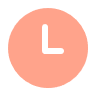 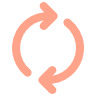 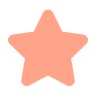 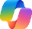 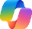 Copilot Chat1
Copilot Chat2
John
 is the Head of Strategy
8:00 am​
8:30 am
10:00 am
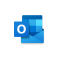 Copilot in Outlook
John uses Copilot to obtain market research insights for donor behavior within the sector by segment, based on reports received.
John uses Copilot to analyze donor datasets and determine an optimum value to request from a donation.
Copilot accelerates catching up on emails for John by summarizing email threads and preparing draft responses and updates to donors.
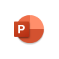 Copilot in PowerPoint
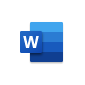 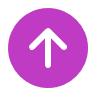 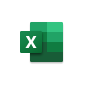 Copilot in Word
Copilot in Excel
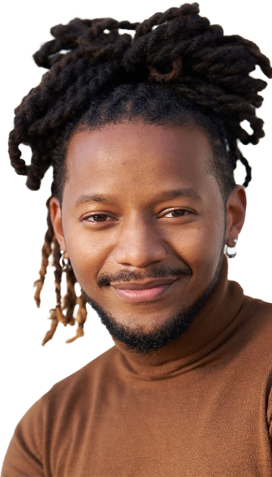 Example Prompt: Summarize latest three reports with a focus on donor behavior by segment. Highlight key paragraphs or figures.
Example Prompt: Create a scatter plot of donation amounts against donor age.
Example Prompt: Generate a brief thank you email based on this thread.
4:00 pm
2:00 pm
11:00 am
John meets with his team to share insights and uses Copilot to help brainstorm how to craft personalized, satisfying donor experiences that underscore the tangible impact of their support.
Having found a suitable international partnership opportunity, John uses Copilot to update a proposition pitch.
John is interested in establishing international donor relationships. He uses Copilot to assist with research and investigate suitable partners.
Example Prompt: Identify potential partnerships and effective networking opportunities aligning with the values outlined in /[Our Values] document.
Example Prompt: Identify and outline action steps to implement personalized engagement tactics that enhance donor satisfaction and visibly demonstrate the impact of their contributions.
Example Prompt: Add additional slide based on the new potential partnership details outlined in /[partnerhips.docx]